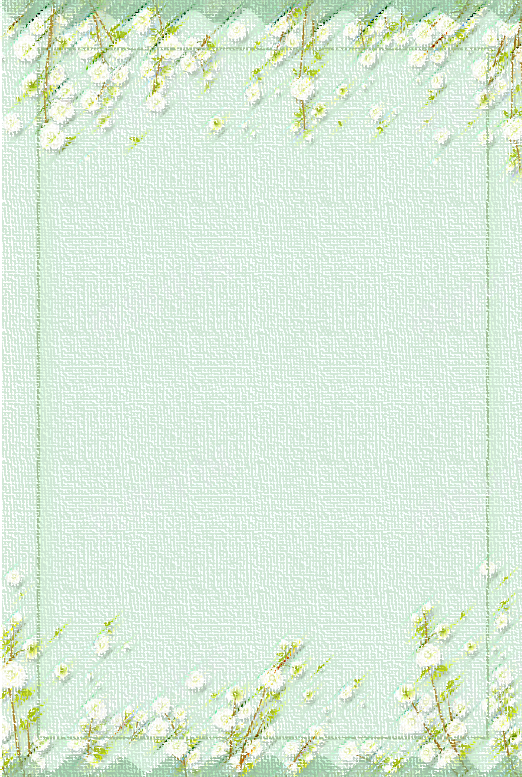 遠離飽和油，血管保暢通
每到過年，王阿姨總是能夠一展廚藝準備滿滿料理，無論是除夕圍爐還是初二女兒們回娘家，總是讓這些兒孫們讚不絕口。然而盛宴過後，各自有出遊走春行程，留下兩個不便遠行的老人家，以及沒吃完的年菜，勤儉持家的王阿姨，看著佛跳牆、富貴圓蹄、香腸臘肉拼盤、糖醋魚…等等，只能跟先生分了好幾天把它吃完……
聽完王阿姨的敘述，看著王阿姨血脂異常報告，我嘆了口氣，指著螢幕上秀出的紅字，說道：「王阿姨，妳這次的總膽固醇還有低密度脂蛋白－就是俗稱的壞膽固醇都超標了，可能是飽和脂肪攝取太多造成的喔！」
王阿姨眉頭皺了皺，問：「甚麼是飽和脂肪啊？」我只好跟阿姨娓娓道來～
飽和脂肪介紹
食物中的脂肪依據結構可分為兩大類，分別是飽和脂肪以及不飽和脂肪。而飽和脂肪含量高的油脂，在室溫下通常為固體狀，是一個可以快速分辨的方式。它存在於許多食物，動物性及植物性皆有，主要是來自於肉類與乳製品，包含：牛肉、羊肉、豬肉，含油花越多的部位，飽和脂肪越多，例如五花肉、小排、蹄膀、肉皮等部位，牛油及豬油含量更是驚人。全脂牛奶及奶油亦是含飽和脂肪高的來源，而植物性食物的飽和脂肪主要來自於椰子、椰子油、可可脂、棕櫚油以及棕櫚仁油等。
當我們的飲食中攝取過多飽和脂肪，則易使肝臟生成更多的膽固醇，沉積在血管壁，致血管內壁增厚、血管彈性降低，使血壓上升，增加血栓、中風、心臟病等心血管疾病的風險。
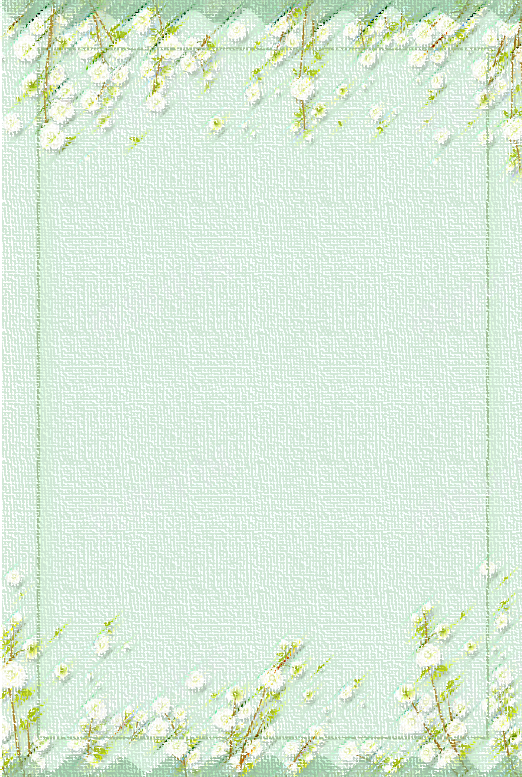 王阿姨聽完之後恍然大悟的說：「哎呀，難怪我這次的檢查報告這麼不好，就是因為年菜裡面有這麼多高飽和脂肪的食物，下次我一定要慎選食材，不要再誤觸地雷了！幸好我女兒回娘家的時候，送了一大箱的紅麴餅乾，紅麴不是可以降膽固醇嗎？剛好適合我現在吃！」
我一聽急忙著說：「王阿姨，紅麴雖然具有減少膽固醇合成的功效，但是做成餅乾，裡面可能也是潛藏了不少飽和脂肪喔！烘焙製品包含：餅乾、麵包、蛋糕、節慶常見的中西式糕餅等，在製作時常會用到高飽和脂肪的油脂，例如：奶油、酥油、棕櫚油、豬油等，增添產品的香氣與口感，如果吃多了，一樣會造成身體負擔喔！」
最後，不忘提醒王阿姨，可以使用去皮家禽以及魚類取代紅肉類來減少飽和脂肪攝取，還需要增加天然蔬果及全榖雜糧類食物攝取，維持良好的運動習慣，才能更有效的改善血脂，常保心血管暢通，維持健康的銀髮生活！
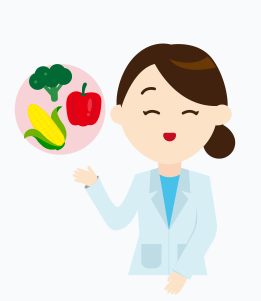 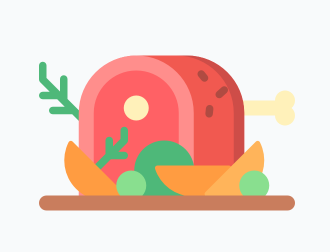 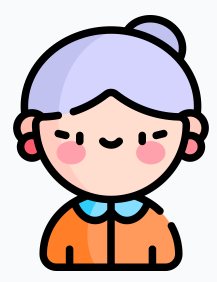 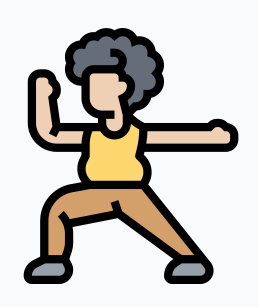 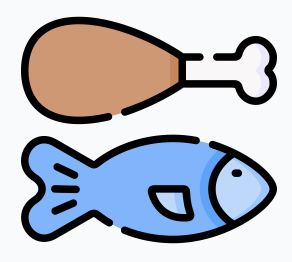